Environmental Data Analysis with MatLab
2nd Edition
Lecture 22:

Linear Approximations
and
Non Linear Least Squares
[Speaker Notes: Today’s lecture continues the subject of Hypothesis Testing.]
SYLLABUS
Lecture 01		Using MatLabLecture 02		Looking At DataLecture 03		Probability and Measurement ErrorLecture 04		Multivariate DistributionsLecture 05		Linear ModelsLecture 06		The Principle of Least SquaresLecture 07		Prior InformationLecture 08		Solving Generalized Least Squares Problems Lecture 09		Fourier SeriesLecture 10		Complex Fourier SeriesLecture 11		Lessons Learned from the Fourier Transform
	Lecture 12		Power SpectraLecture 13		Filter Theory Lecture 14		Applications of Filters Lecture 15		Factor Analysis Lecture 16		Orthogonal functions Lecture 17		Covariance and AutocorrelationLecture 18		Cross-correlationLecture 19		Smoothing, Correlation and SpectraLecture 20		Coherence; Tapering and Spectral Analysis Lecture 21		Interpolation
	Lecture 22		Linear Approximations and Non Linear Least Squares
	Lecture 23		Adaptable Approximations with Neural NetworksLecture 22 		Hypothesis testing Lecture 23 		Hypothesis Testing continued; F-TestsLecture 24 		Confidence Limits of Spectra, Bootstraps
[Speaker Notes: 24 lectures]
Goals of the lecture
learn how to make linear approximations
of non-linear functions

apply liner approximations to error estimation

apply liner approximations to least squares
[Speaker Notes: This is an generalization of the often heard “nonsense in – nonsense out’” rule”: Noisy data in,
imprecise conclusions out.]
Taylor Series and Linear Approximations
[Speaker Notes: Many students will have encountered Taylor series in courses in elementary calculus.  Our treatment here emphasizes their importance as a form of approximation.]
polynomial approximation to a function y(t)
in the neighborhood of a point t0
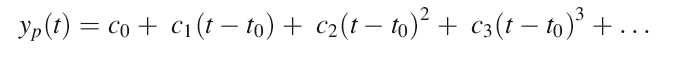 [Speaker Notes: The idea here is to design a polynomial yp(t) that is a good approximation to the arbitrary function y(t) in the neighborhood of the point t0.  The formula is just a polynomial of indefinite order, with coefficients c0, c1, c2, etc.  The trick is to determine these coefficients.]
polynomial approximation to a function y(t)
in the neighborhood of a point t0
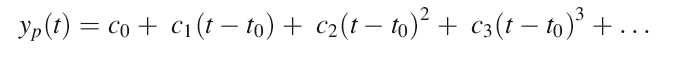 find coefficients by taking derivatives
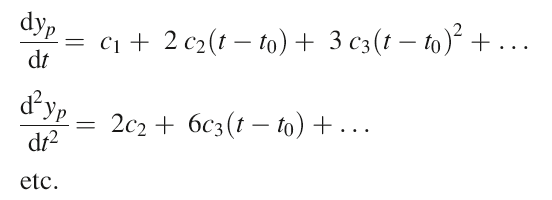 [Speaker Notes: Here , we compute the derivatives of the polynomial.]
polynomial approximation to a function y(t)
in the neighborhood of a point t0
evaluate at  t0
0
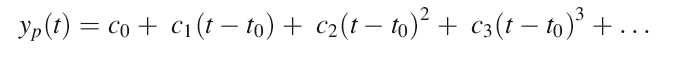 find coefficients by taking deriatives
0
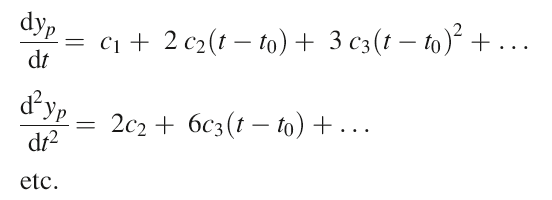 0
[Speaker Notes: Note that when the functions and its derivatives are evaluated at t0, each is proportional to a single constant. yp(t0)=c0; dyp/dt evaluated at t0 is c1, etc.]
polynomial approximation to a function y(t)
in the neighborhood of a point t0
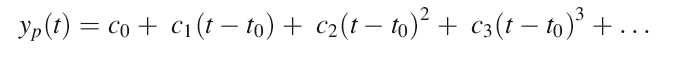 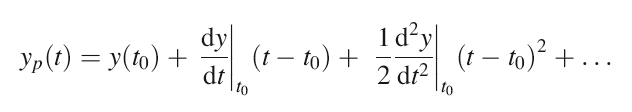 [Speaker Notes: Substituting these values for the c’s yields the polynomia.]
polynomial approximation to a function y(t)
in the neighborhood of a point t0
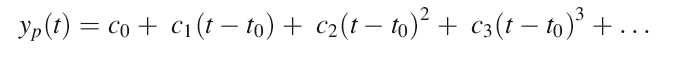 Taylor series
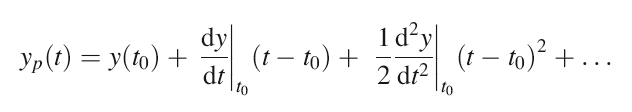 [Speaker Notes: Which is called a Taylor Series]
Taylor Series
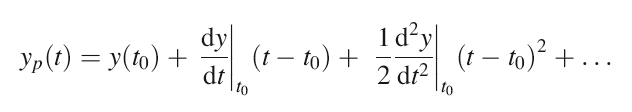 Linear approximation
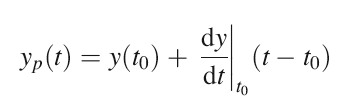 ≈
[Speaker Notes: A linear approximation to the function y(t) uses just the first two terms of the Taylor Series.]
example
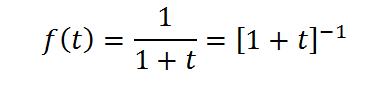 [Speaker Notes: An example of the Taylor series expansion of a simple function]
example
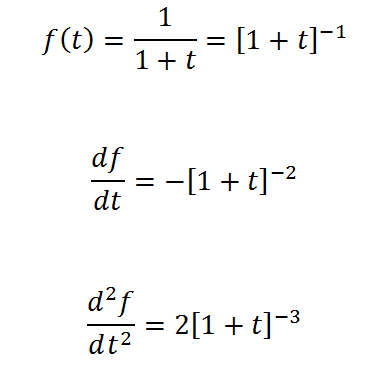 [Speaker Notes: Compute the derivatives.  You should mention that the chain rule is being used.]
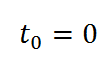 example
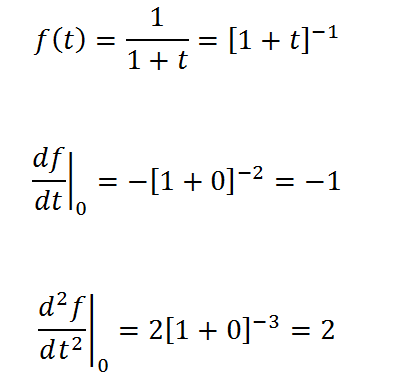 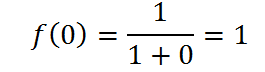 [Speaker Notes: Evaluate the derivatives at t0=0]
example
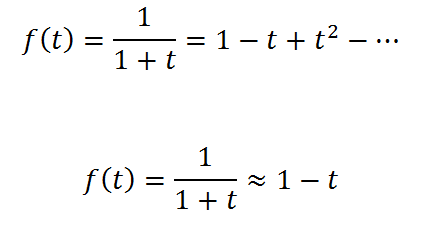 Linear approximation
[Speaker Notes: The Taylor series (top).  The linear approximation is just the first two terms.]
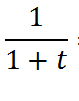 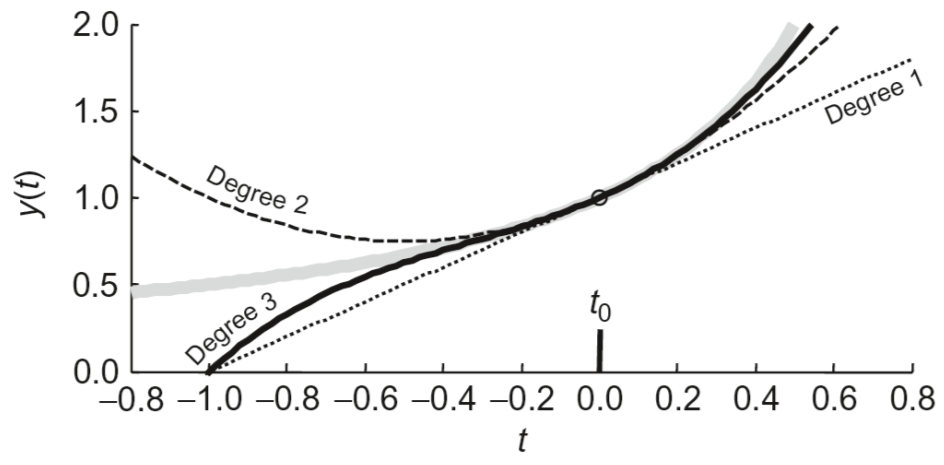 [Speaker Notes: The exact function is in grey.  The point t0=0 is shown with a vertical bar. The degree 1 (linear), degree 2 and degree 3 approximations are shown in black.  Note that the approximations are very good, close to the point t0.]
example:   distances on a sphere
(λ1,L1)
(λ2,L2)
r
measured in terms of central angle, r
[Speaker Notes: Another example, involving measuring distances on a sphere.  Lambda and L are latitude and longitude, respectively. Note that distances are quantified by their central angle, r.]
exact formula: 6 trig functions
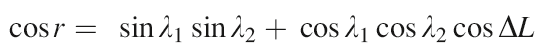 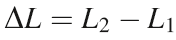 approximate formula: 1 trig function and 1 square root
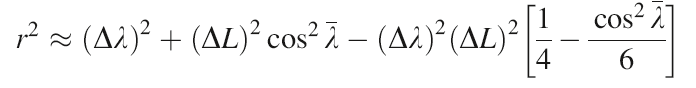 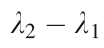 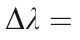 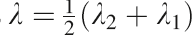 [Speaker Notes: The exact formula for distance r is derived using spherical tigonometry and is complicated. Involving 6 trig functions.  When the distance is small (that is, in the neighborhood of lambda1=lamnbda2 and L1=L2), first order approximations can be used to represent all the trig  functions.  The resulting approximate formula is simpler.  Furthermore, the first two terms can be identified as a ‘flat – earth’ Euclidian distamce.  The third term is a correction to the Euclidian distance that accounts for the curvature of the sphere.]
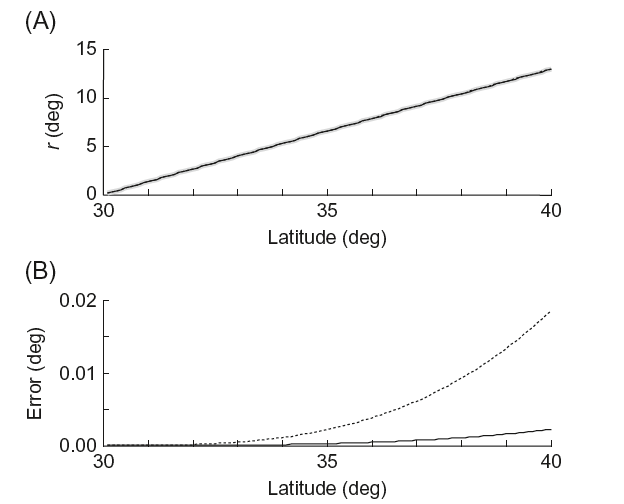 (λ2,L2=0)
(λ1=0,L1=0)
linear
quadratic
[Speaker Notes: (Top) Two points with a longitude of zero but with different latitudes.  (top) The approximate distance (solid) agrees well with the exact distance (grey).  (bottom) The error for the first order (linear) and second order (quadratic) approximations is small, but does grow with di]
application to estimates of variance
[Speaker Notes: Scatter of data around its mean can analyzed using a linear approximation, as long as the scatter is only a small percentage of the mean.]
spectral analysis scenario

measure angular frequency, m

want confidence bounds on corresponding period, T
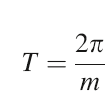 [Speaker Notes: Example: presume that we estimate the angular frequency of a process.  We know its mean and variance.  What is the mean and variance of the period?]
exact (but difficult) method

assume m is Normally-distributed, p(m)

work out the distribution p(T)

compute its mean and variance by integration
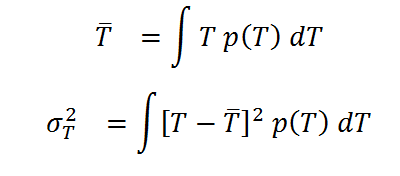 [Speaker Notes: We know the ‘right way’ to do this.  View period T as a function of angular frequency m, and transform p(m) to p(T).  Then compute the mean and variance of p(T).  The only problem is that both steps are complicated.]
approximate (and easy) method

assume m is Normally-distributed with mean mest

work out a linear approximation of T in neighborhood of  mest

use formula for error propagation for a linear functions
[Speaker Notes: An alternative is to linearise the period of angular frequency function about the estimated angular frequency and then use the simple formula for variance propagation in a linear system.]
consider small fluctuations about the estimated angular frequency
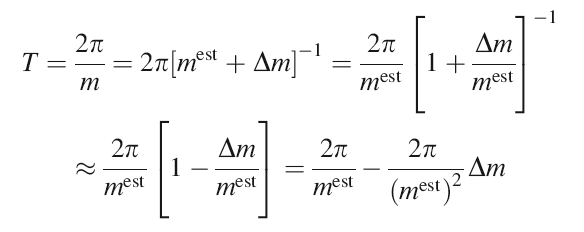 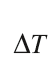 Test
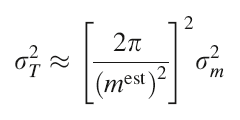 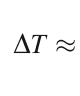 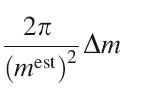 so
[Speaker Notes: Expand the formula for period around the point m=mest.  Here Delta m quantifies small deviations of m from mest.
The resulting formula gives Delta T as a constant times Delta M.  The variances are then related by the constant squared.]
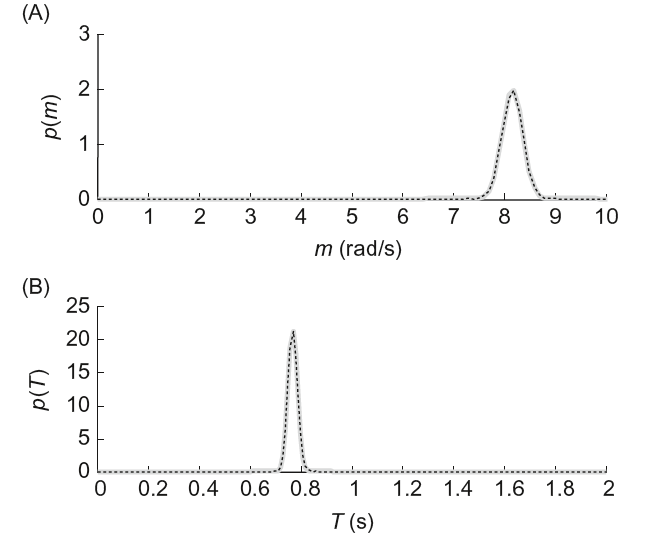 [Speaker Notes: (Top) Probability distribution p(m)    (Bottom) Probability distribution p(T) computed exactly (grey) and via linear approximation (dashed) are in very good agreement.]
application to least squares
Goal

Solve non-linear problems of the form
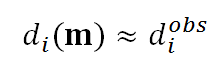 by generalized least squares
[Speaker Notes: An extremely important application of linear approximations is solving least squares problems in which the predicted data are nonlinear functions of the model parameters.]
Taylor series of predicted data
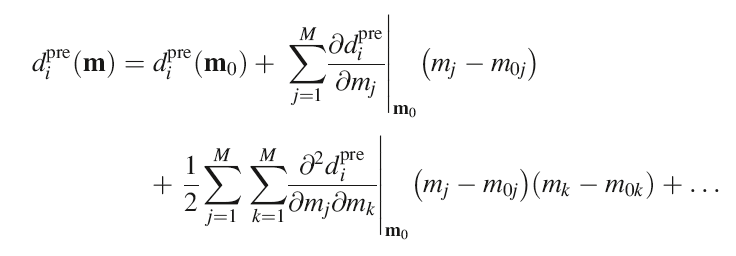 [Speaker Notes: Taylor series when both independent variable m and dependent variable d are vectors.  Here we are expanding about a point m0. The formula is similar to the univariate case, but involves sums of derivatives.]
Taylor expansion of predicted data
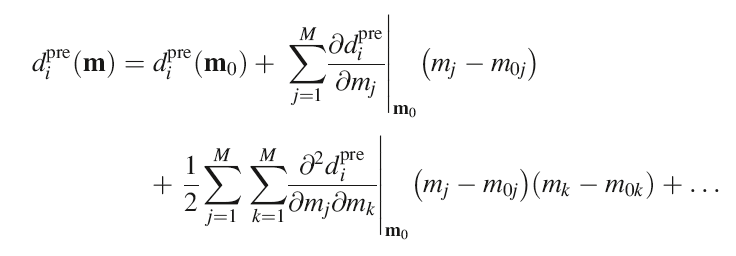 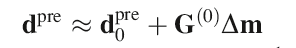 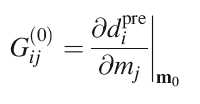 with
and
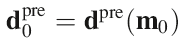 [Speaker Notes: (top) The first two terms are the linear approximation.  Written in terms of vectors, and the deviation Delta m, the formula looks a lot like the standard linear formula d=Gm, especially after identifying the first derivative as a linearized data kernel matrix G.]
Taylor expansion of predicted data
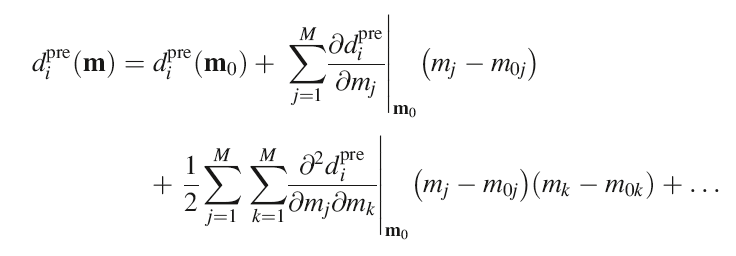 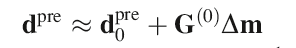 linearized equation
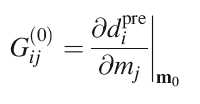 with
and
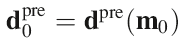 [Speaker Notes: The linearized equation.]
Taylor expansion of total error
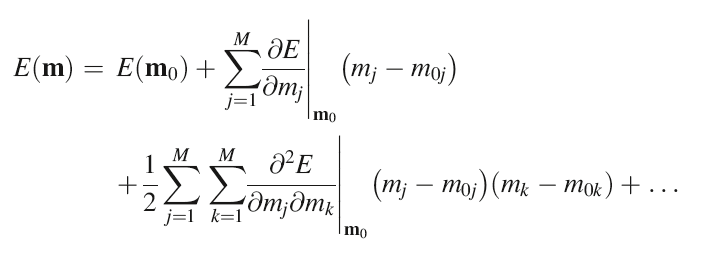 [Speaker Notes: Similarly, the total error E can be written in as a Taylor series in model parameters m, expanded around a point m0.]
Taylor expansion of total error
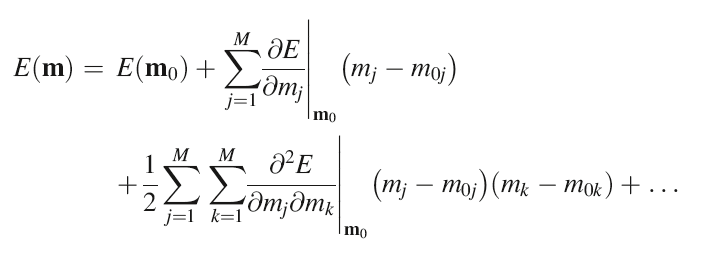 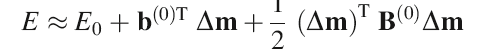 [Speaker Notes: This can be written in matrix form using a vertcor b of first derivatives and a matrix B of second derivatives.]
Taylor expansion of total error
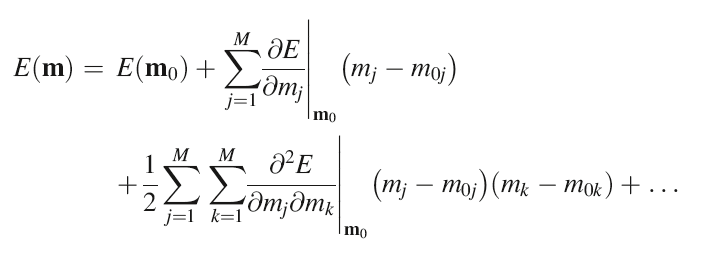 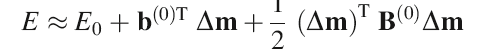 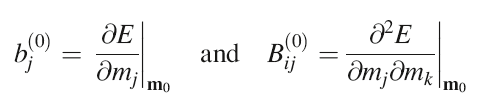 gradient
vector
curvature
matrix
[Speaker Notes: We will call the vector b the gradient vector and the matrix B the curvature matrix.]
linearized least squares
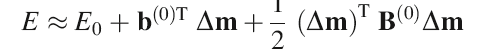 [Speaker Notes: To derive linearized least squares, we start with a quadratic approximation for the total error.]
linearized least squares
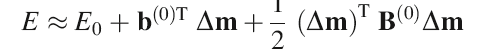 minimize error
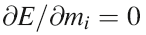 [Speaker Notes: The least squares solution is the one that minimizes the total error.  The first derivative of error is zero at this point.]
linearized least squares
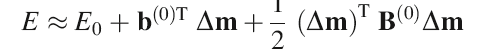 minimize error
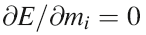 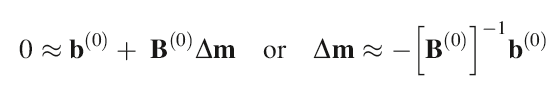 [Speaker Notes: Taking the first derivative of the error and setting it to zero yields a formula for Delta m.]
linearized least squares
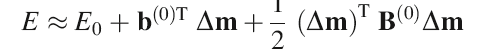 minimize error
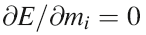 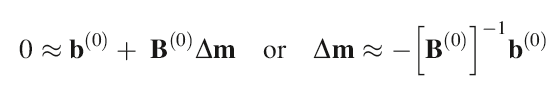 linear theory
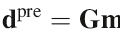 [Speaker Notes: Let’s examine this result in the special case of a linear theory.]
linearized least squares
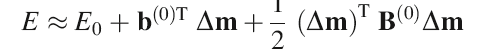 minimize error
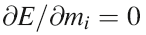 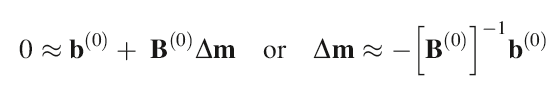 linear theory
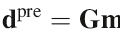 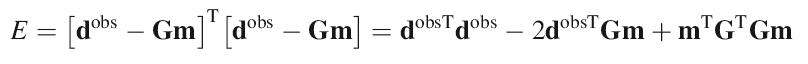 [Speaker Notes: The least squares error is ..]
linearized least squares
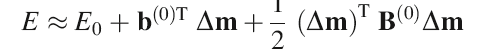 minimize error
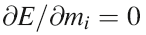 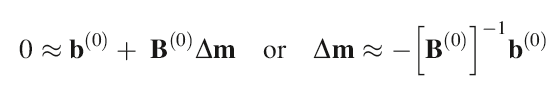 linear theory
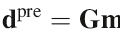 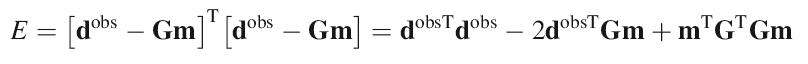 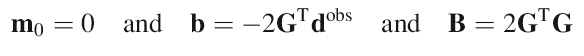 [Speaker Notes: We can identify m0, b and B by comparison with the original formula.]
linearized least squares
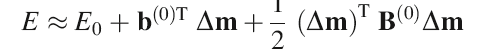 minimize error
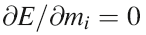 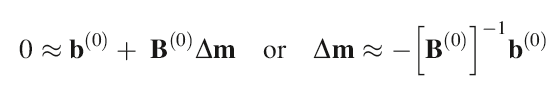 linear theory
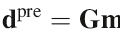 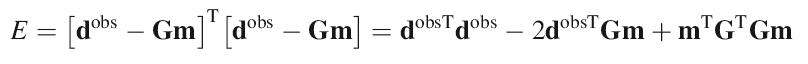 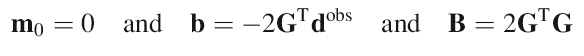 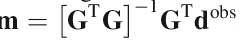 [Speaker Notes: Putting it all together yields (of course) simple least squares.]
linearized least squares
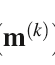 guess for the solution
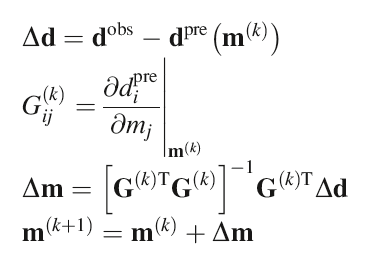 [Speaker Notes: This suggest an approach for solving a nonlinear least squares problem.  Start by guessing a solution.]
linearized least squares
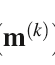 trial solution
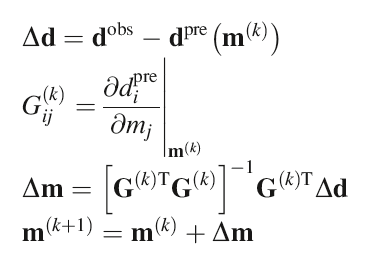 deviation of data from
prediction of trial solution
[Speaker Notes: See how well the solution fits the data.  This defines a deviation Delta d.]
linearized least squares
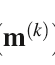 trial solution
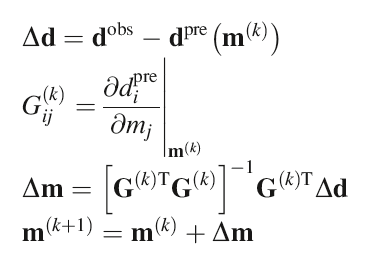 deviation of data from
prediction of trial solution
linearized data kernel
[Speaker Notes: Compute the linearized data kernel, the first derivatives of the theory evaluated at the guess.]
linearized least squares
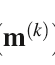 trial solution
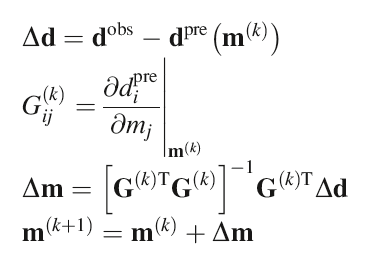 deviation of data from
prediction of trial solution
linearized data kernel
correction 
to solution
[Speaker Notes: Solve for a correction Delta m to the guess using simple least suqares.]
linearized least squares
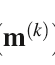 trial solution
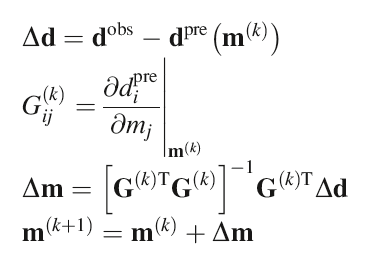 deviation of data from
prediction of trial solution
linearized data kernel
correction 
to solution
updated solution
[Speaker Notes: Update the guess]
linearized least squares
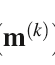 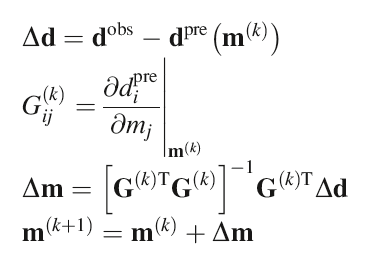 repeat
[Speaker Notes: Repeat and hope the process converges]
prior information
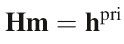 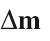 written in terms of the unknown
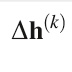 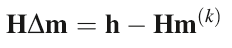 =
[Speaker Notes: Linear prior information is easy to add.  First write it as a function of Delta m.]
modification of generalized least squares
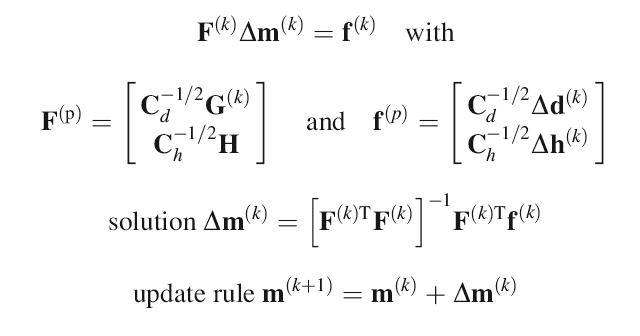 [Speaker Notes: Use the linearized data kernel in the standard formulation of generalized least squares, and iterate to get the solution.]
example of generalized least squares
example of generalized least squares
sinusoid of unknown amplitude & frequency
superimposed on a constant background level
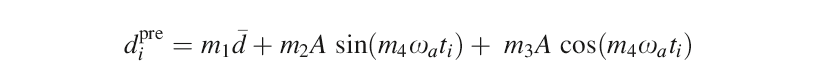 [Speaker Notes: Here is a formula for a sinusoidal oscillation superimposed on a background level.  Suppose that we assume that both the amplitude and frequency oscillation are unknown, and solve for them.  This is a little different from what we did in Fourier analysis, where we assumed that the time series was built up of many sinusoids, each with a known frequency and unknown amplitude.]
example of generalized least squares
sinusoid of unknown amplitude & frequency
superimposed on a constant background level
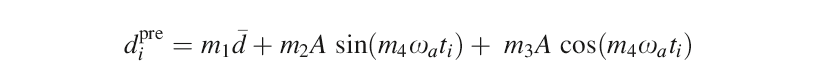 normalized unknowns, so mi≈1
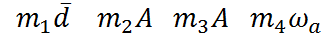 background
level
frequency
amplitude
[Speaker Notes: Note that we have written the formula so that the model parameters multiply scale factors.  As long as we get these scale factors roughly correct, then the model parameters will all be of order unity.  That’s helpful, since it means that our initial guess can be mi=1.]
compute derivatives & evaluate in neighborhood of a guess mωa
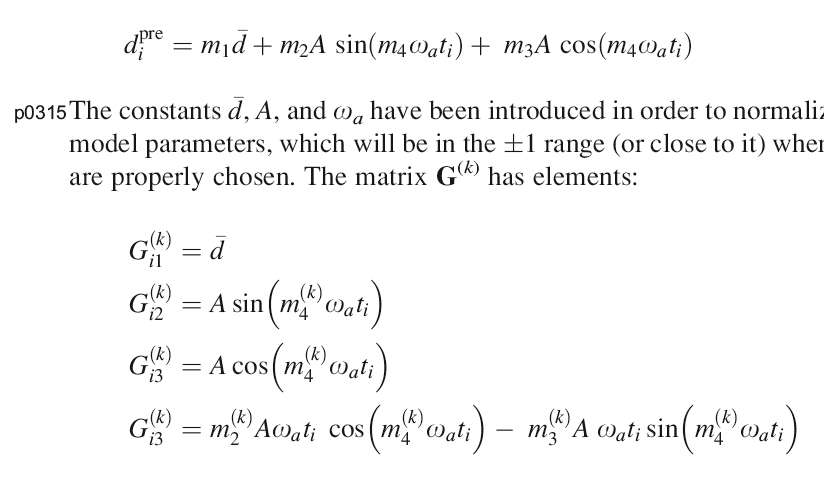 [Speaker Notes: Here are the derivatives.  Gi1 is the derivative of the formula with respect to m1.   G2i is the derivative of the formula with respect to m2. And so forth.]
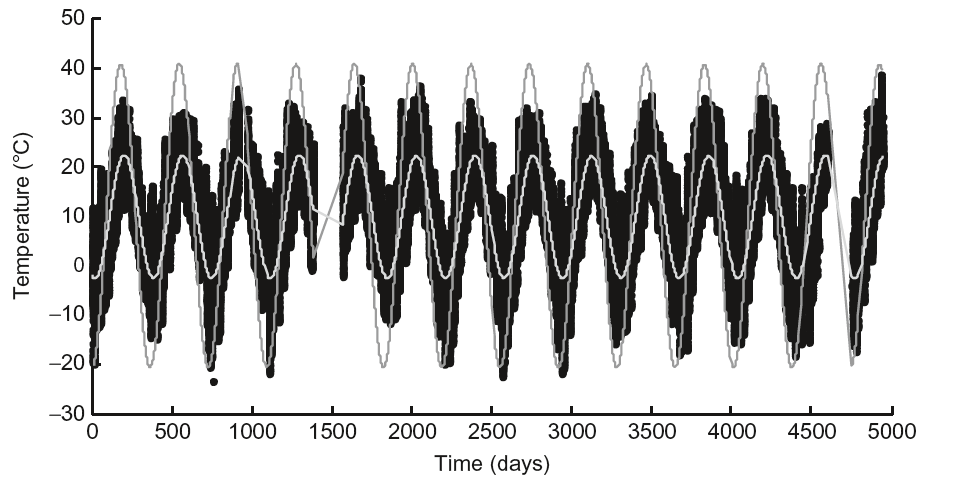 [Speaker Notes: Here the Black Rock Forest data (black), with the starting guess (dark grey) and final solution (light greay, smaller amplitude).]
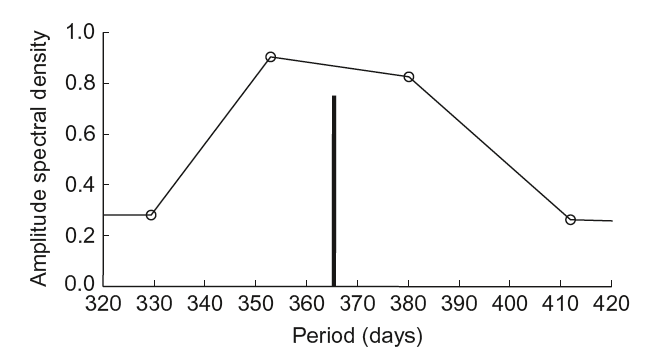 [Speaker Notes: The solution is depicted as a bar and compared to the spectrum of the data, as determined by Fourier analysis.  The set of Fourier frequencies do have an oscillation at exactly at the period given by the nonlinear inversion.  Instead, the two bracketing periods have high amplitude.]